Political advancements in the American and French revolutions
by Isaiah Camacho
What caused the American revolution
The  American revolution was caused  because Americans  were living on their on for more than 150 years and thought of themselves as independent.  But still had to had to follow laws  and pay taxes to Brittan. 

Americans eventually got tired and the  13 colonies  joined together and fought against Brittan.
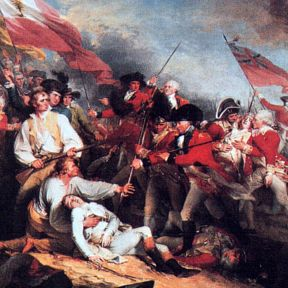 What caused the  French revolution
The cause of the revolution  was because of the  rule of a strong leader followed by a very weak ruler of Louis XVI. 
Louis XVI  was very immature and lacked the properties to rule  the nation. He made very unwise ideas and also with high spending by him and his wife made France  go  into debt. 
To get out of debt Louis XVI raised the taxes and the price on the only thing the French had left bread.
The people fight back
America fights against Brittan  and against all odds  they win the battle also they win their freedom and  independence
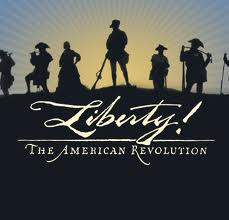 Consequences  of the revolution in France.
During the revolution  terrorism was born . Any one who was accused  of following  the king  was killed by the guillotine.  During this time  a man named  Jean Paul Marat posted in his news paper lies and rumors about people which added fuel to the killing.
Consequences  of the revolution in America
Now that America is free they are faced with a big problem they have to build new cities  and new tools. They had little resources and a big population . So they had to hurry and try to make life's on their own .
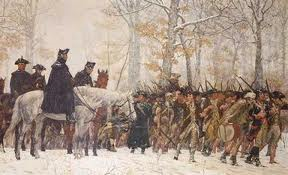 Political advancements in America
After becoming its own nation American's create their own  government . They have a democracy so that not one person can have too much power. They came up with laws  to make everyone equal. 
The made several documents such as the, bill of rights , the constitution and the most  famous the declaration of independence .
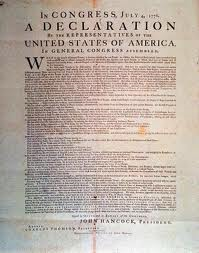 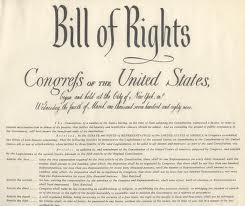 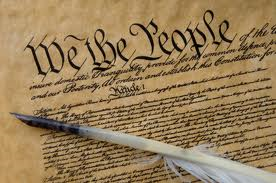 Political advancements in the French revolution
After the  killing of king Louis XIV and the queen Mary Antoinette. France was finally free of their immature rulers.  
The French people make  a limited monarchy government   which stripped the king of a lot of his power. It also created a legislative body called the legislative Assembly.
France returns to absolute  monarchy
France’s failed  attempt at a new limited monarchy government  came to an end when Napoleon took over. As France’s dictator he eventually proclaimed him self as dictator  ended in 1815 after his crushing defeat at the Belgian town of Waterloo. The French monarchy reemerged under the Restoration, when the Bourbon family returned to the throne first with King Louis XVIII and then with Charles X, brothers of Louis XVI, and later in the nineteenth century with Louis Philippe. Napoleon’s nephew Louis Napoleon Bonaparte followed his uncle’s lead by declaring himself dictator in 1852.
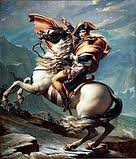 Political advancements in French and American revolution
questions
What happened to king Louis XIV and queen Mary ( they got killed )      
Who did America fight against ( Brittan ) 
Who took over France after Louis died ( Napoleon)  
How were people killed in France ( with the guillotine)  
What did Jean Paul Marat  run ( the news paper)
What problems did France face after killing the king (terrorism was born)
What problems did  America face after winning their independence (they have to build new cities  and new tools) 
Who took over after Napoleon (King Louis XVIII )  
What is the new government France has (make  a limited monarchy government ) 
What type of government dose America have (a democracy )